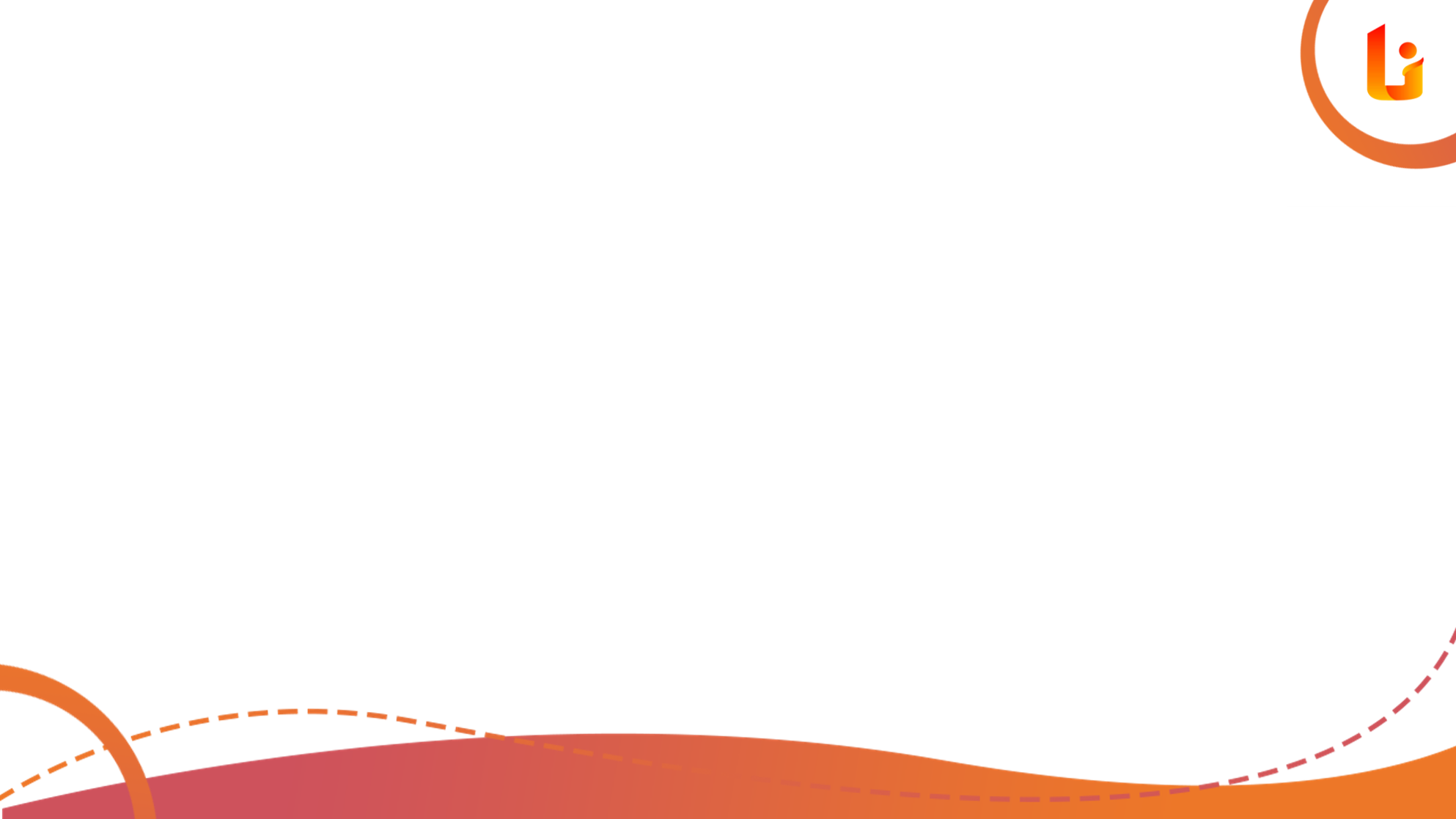 STOIKIOMETRI
Ilmu Kimia : mempelajari ttg peristiwa kimia
Ex: pembakaran etanol ---- menjadi karbondioksida  dan uap air
 	(pereaksi)			( hasil reaksi )
→ keterangan ini belum cukup, karena tidak menggambarkan hubungan antara jumlah pereaksi dan hasil reaksi, shg


perlu diketahui unsur2 dalam etanol, karbondioksida dan air serta perbandingannya secara kuantitatif


Bidang kimia yang mempelajari aspek kuantitatif unsur dalam suatu senyawa / reaksi disebut STOKIOMETRI  ( bhs. Yunani : stoicheon = unsur, metrein = mengukur ) 
Adalah perhitungan kimia yang menyangkut hubungan kuantitatif zat yang terlibat dalam reaksi

	Penelitian yang cermat  terhadap pereaksi dan hasil reaksi melahirkan
	HUKUM-HUKUM DASAR KIMIA
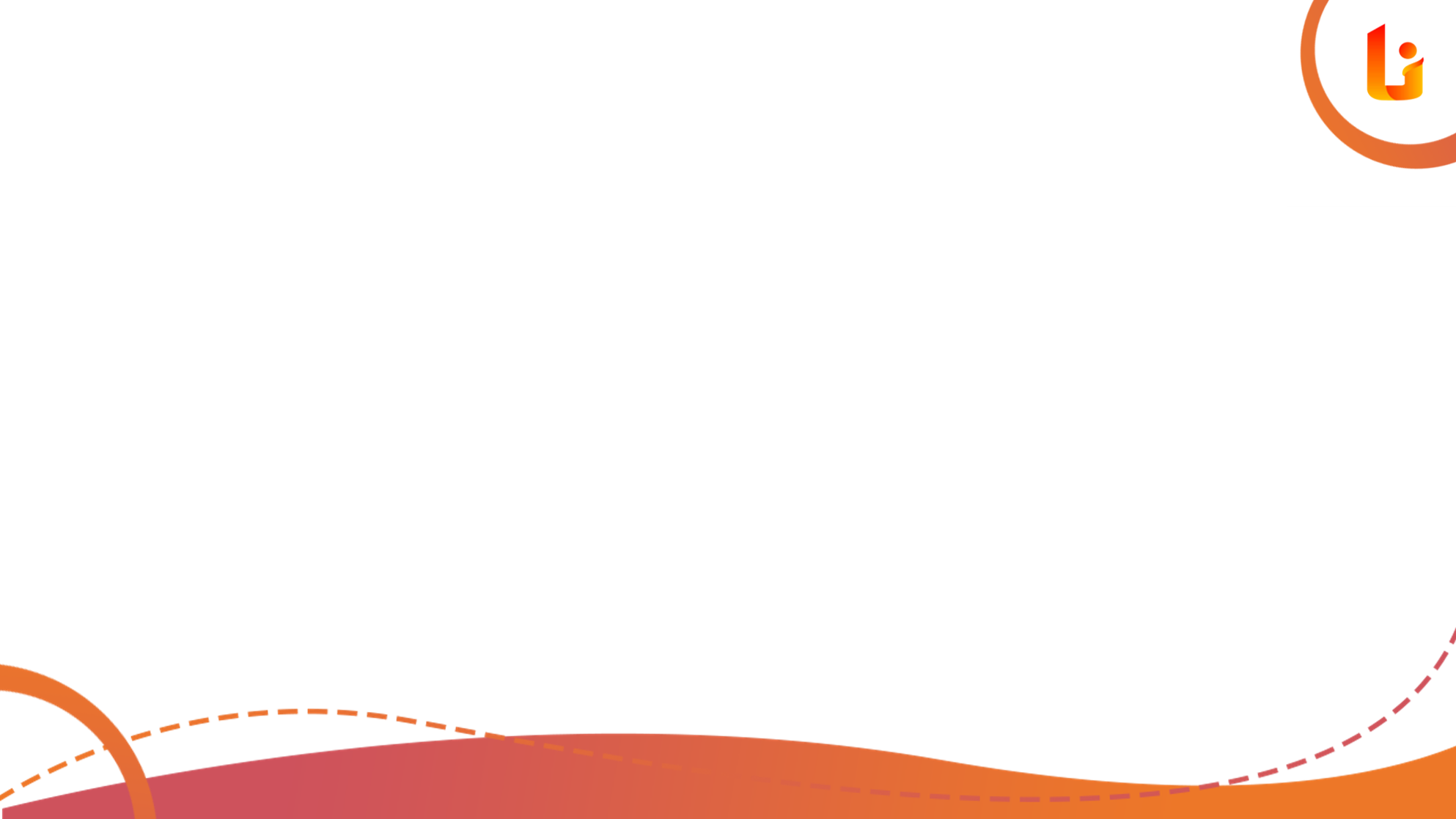 4 Hukum Dasar Persenyawaan Kimia :
Hukum Kekekalan Massa ( Lavoisier, 1774)
Hukum Perbandingan (Susunan) Tetap ( Proust, 1799)
Hukum Kelipatan Perbandingan ( Dalton, 1803)
Hukum Perbandingan Timbal Balik ( Richter, 1792)

Dari ke2 hukum terakhir, berhasil disusun Hukum Perbandingan Setara 

Setelah orang berhasil menemukan cara mengukur volume gas, didptkan Hukum Penyatuan Volume oleh Guy Lussac (1808)
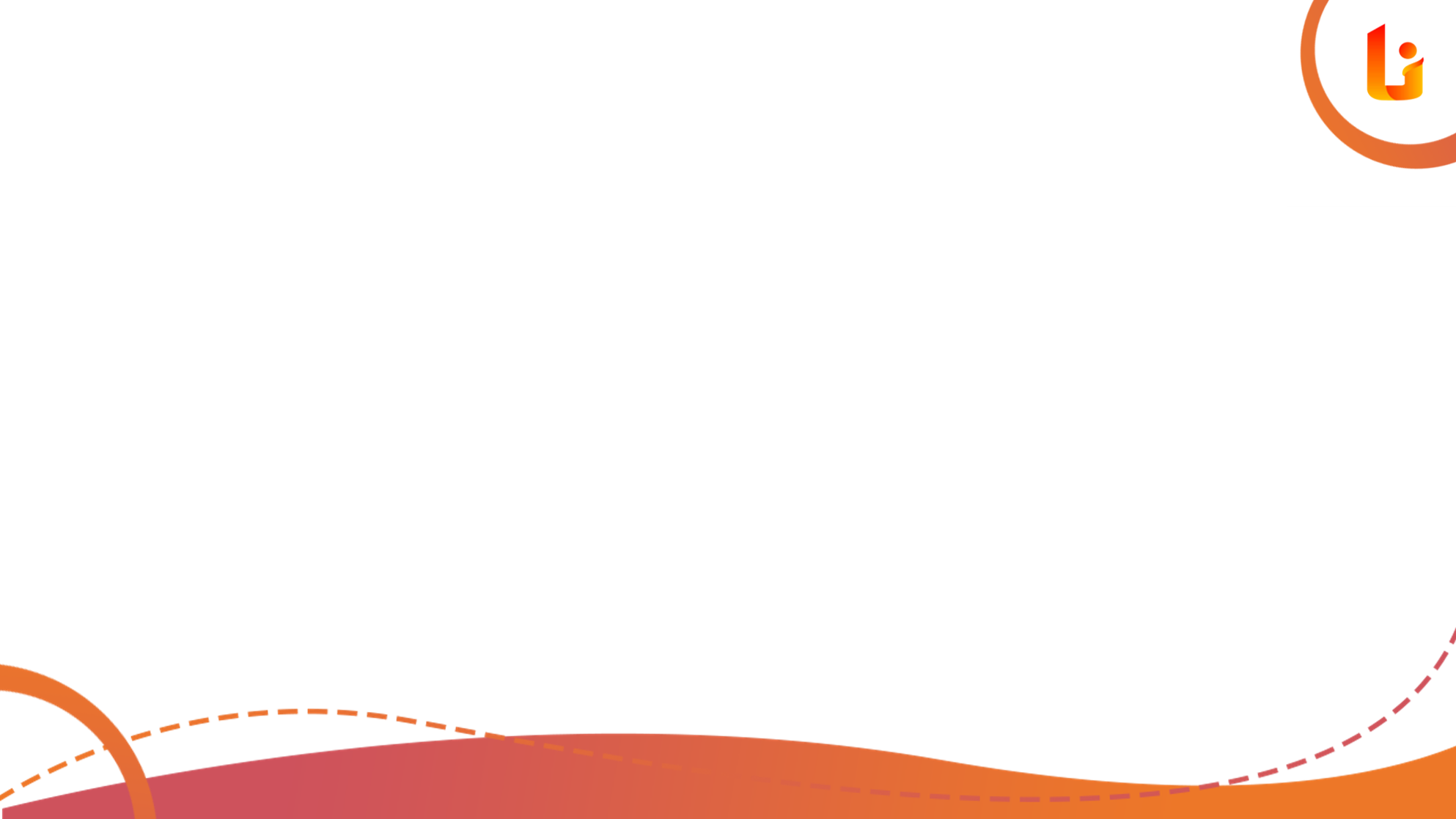 HUKUM  KEKEKALAN  MASSA  ( Lavoisier, 1783)
Pada setiap reaksi kimia, massa zat-zat yang bereaksi adalah sama dengan massa dari produk/hasil reaksi
Berarti :        MASSA ZAT2 YG BEREAKSI  =  MASSA PRODUK  REAKSI

Ex :             P      +      Q        -------     R   +   S
		massa P + Q    =   massa R + S
	       Mg   +      Cl        -------      MgCl
	       1 gr          2,9 gr                    3,9  gr

Contoh Soal :
Untuk membentuk gas CO2 diperlukan unsur C dan O dengan perbandingan 3:8.   Jika 40 gram karbon direaksikan dengan 20 gram okigen.   Hitunglah masa gas CO2 yang terjadi dan massa unsur yang tersisa
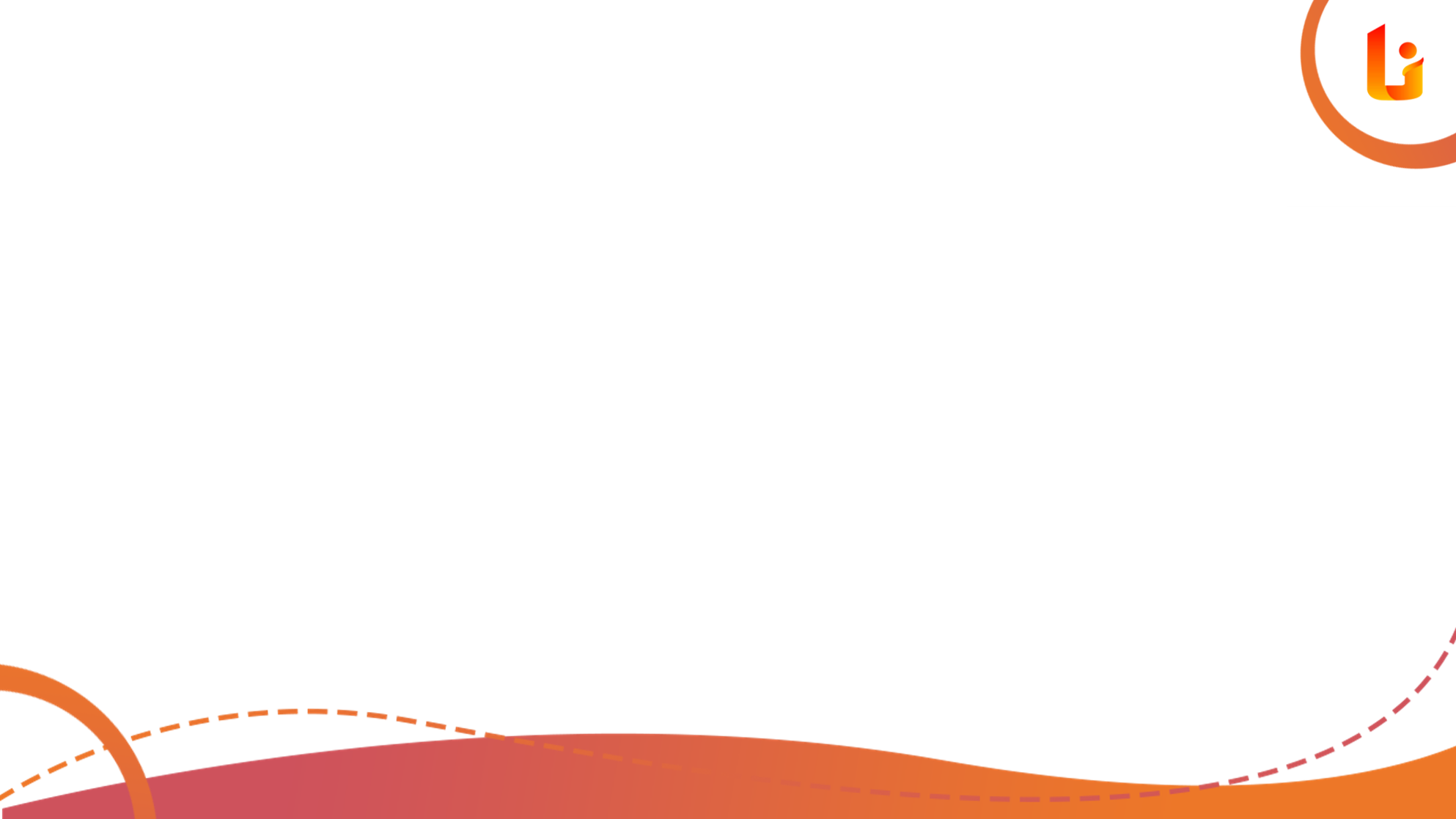 HUKUM  PERBANDINGAN TETAP ( Proust, 1799)
Setiap persenyawaan dibentuk oleh unsur-unsur yang bergabung dengan perbandingan massa yang tetap           atau

Pada setiap reaksi kimia, massa zat yang bereaksi dengan sejumlah tertentu zat lain selalu tetap
Ex:       H2O   ------  H   :    O  =   2     :  16   =   1  :  8
	Air mengandung  H  =  11 ,11 %
			O  =  88,89%
Contoh soal :
Hasil analisis dari 2 sampel garam dapur murni asal Madura dan Cirebon  menghasilkan data sbb :
		massa garam        massa Natrium          massa Chlor
Data  I         0,2925  gram       0,1150  gram           0,1775  gram
Data   II       1,755    gram        0,690  gram            1,065  gram
Tunjukkan bahwa data diatas sesuai dg Hk. Perbandingan Tetap
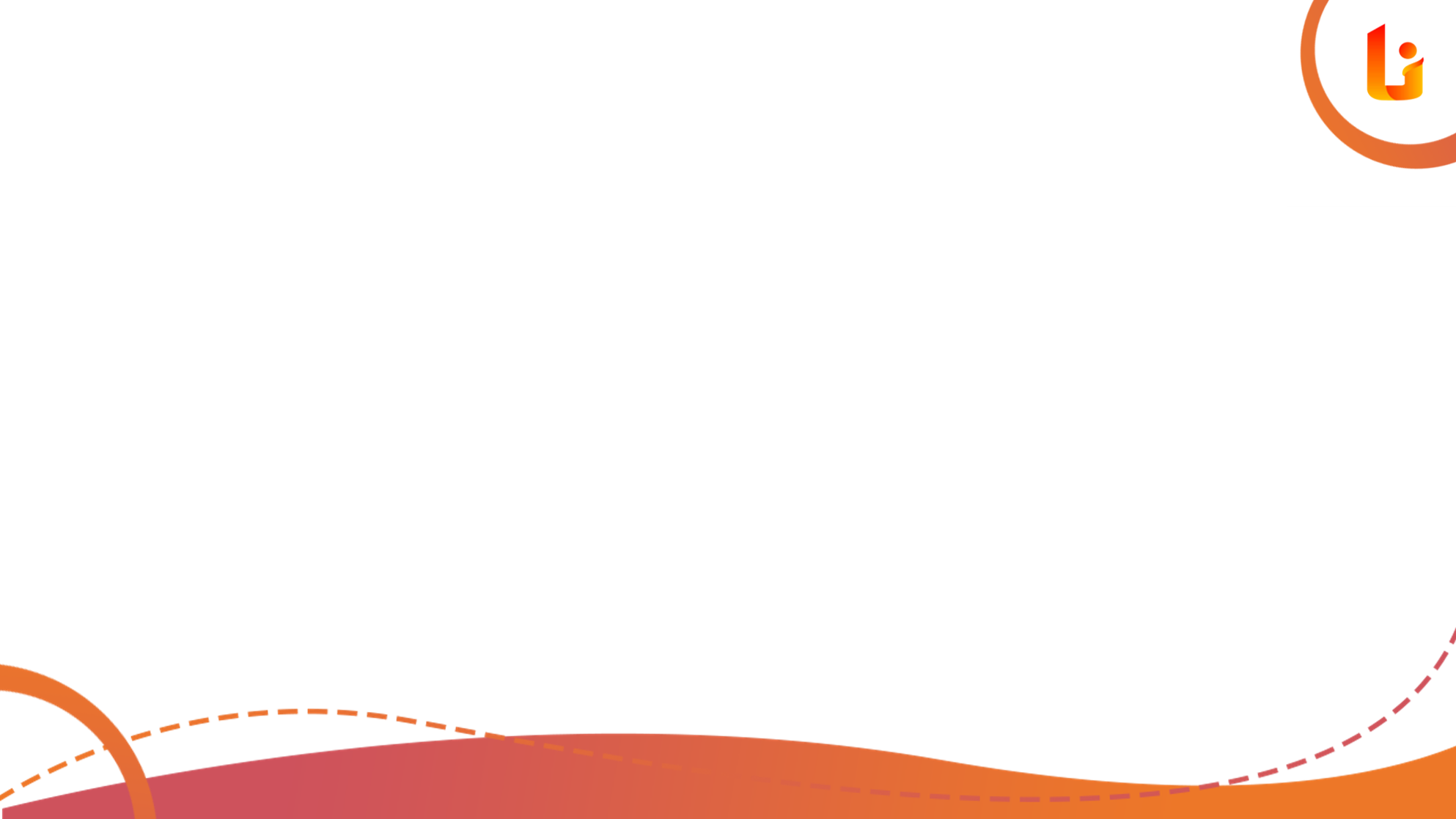 Hukum Kelipatan Perbandingan /     Hukum Perbandingan Berganda    ( John Dalton,1803)
Bila 2 unsur dapat membentuk lebih dari 1 senyawa, maka perbandingan massa unsur-unsur yang satu dengan sejumlah tertentu unsur yang lain, merupakan bilangan yang mudah dan bulat.

Misal : Diketahui unsur A dan B membentuk 2 senyawa
	Senyawa  I  mengandung   A  =  77,78%
	Senyawa II  mengandung   A  = 70,00%
             Jelaskan dengan perhitungan, sesuaikah dengan Hukum. Kelipatan 
	Perbandingan
Jawab :   Senyawa  I   A1  :  B1    =    77,78  :    22,22
	 Senyawa  II.A2  :  B2    =    70,00  :    30,00
Sehingga  A1  :  A2      =  7  :  7
                B1  :  B2      =   2  :  3    merupakan bil bilat & sederhana
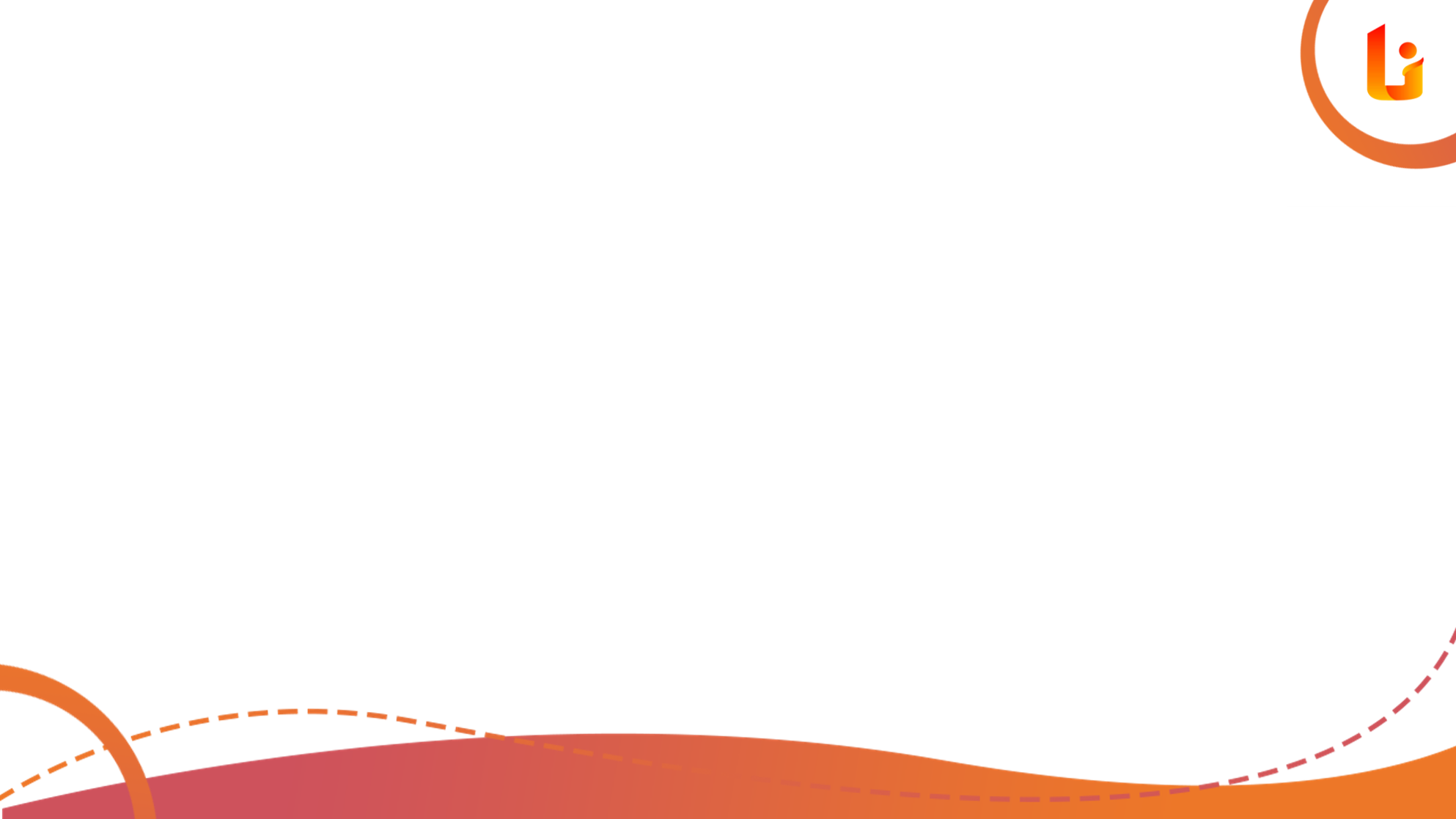 Sambungan………..
Contoh soal :
Nitrogen dan Oksigen dapat membentuk 6 macam senyawa

Senyawa         % N              
     I                63,7             
     II               46,7
     III             36,9
      IV              30,5
      V                25,9
      VI               22,6
Sesuaikah dengan Hukum Kelipatan Perbandingan              
.
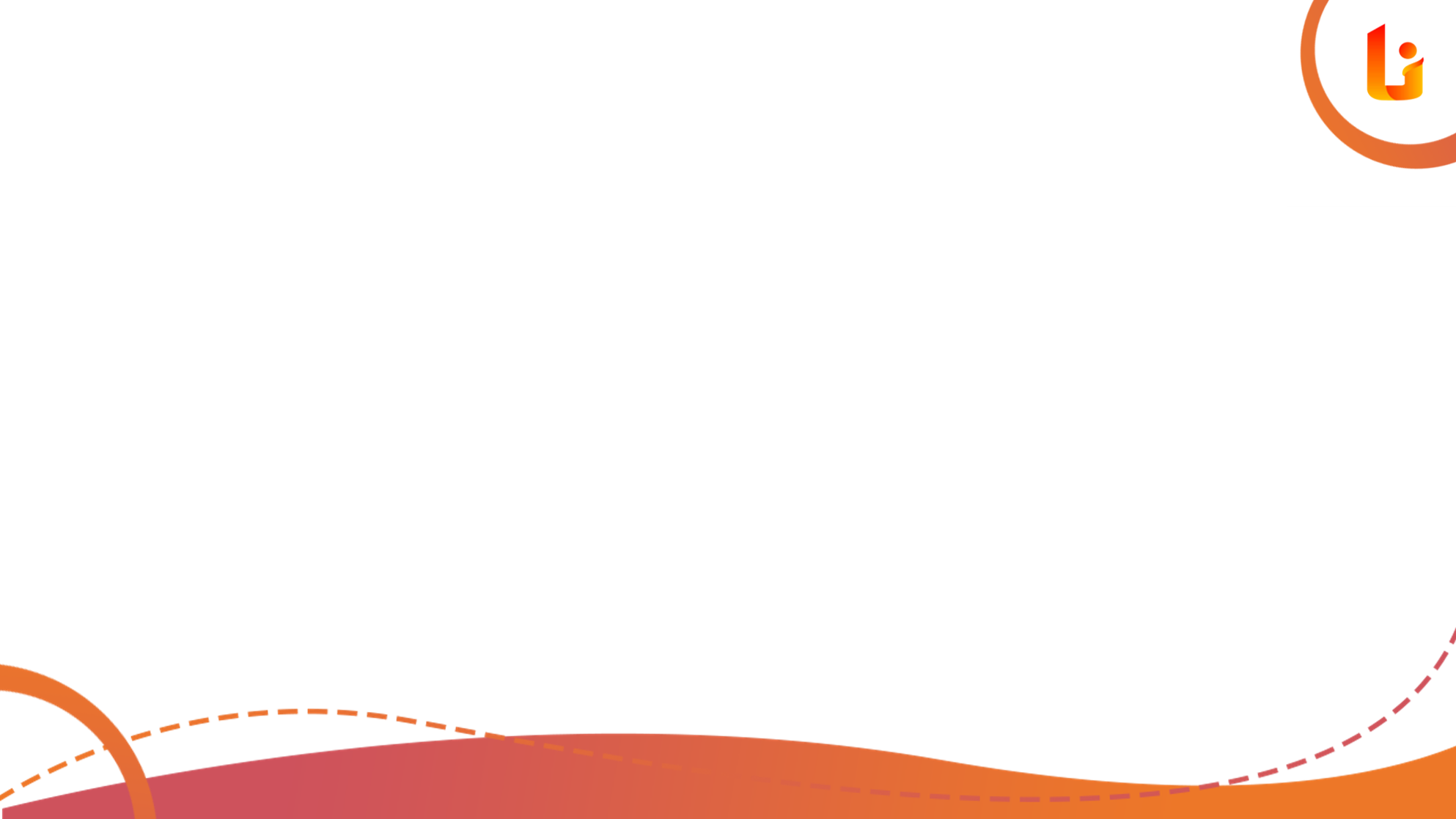 HUKUM PERBANDINGAN TIMBAL BALIK  ( Richter, 1792)
Jika 2 unsur A dan B masing-masing bereaksi dengan unsur C yang massanya sama membentuk AC dan BC maka perbandingan massa A dan massa B dalam membentu AB  adalah sama dengan perbandingan massa A dan massa B ketika membentuk AC dan BC atau kelipatan dari perbandingan ini.

Contoh soal :
Dalam metana (CH4) 75 gram C bereaksi dengan 25 gram H
Dlm karbonmonoksida (CO) 42,86 gram C bereaksi dg 57,14 gr O 
Dalam air 11,11 gram H bereaksi dengan 88,89 gram O
Tunjukkan bahwa data ii sesuai dengan Hukum Perbandingan Timbal Balik !
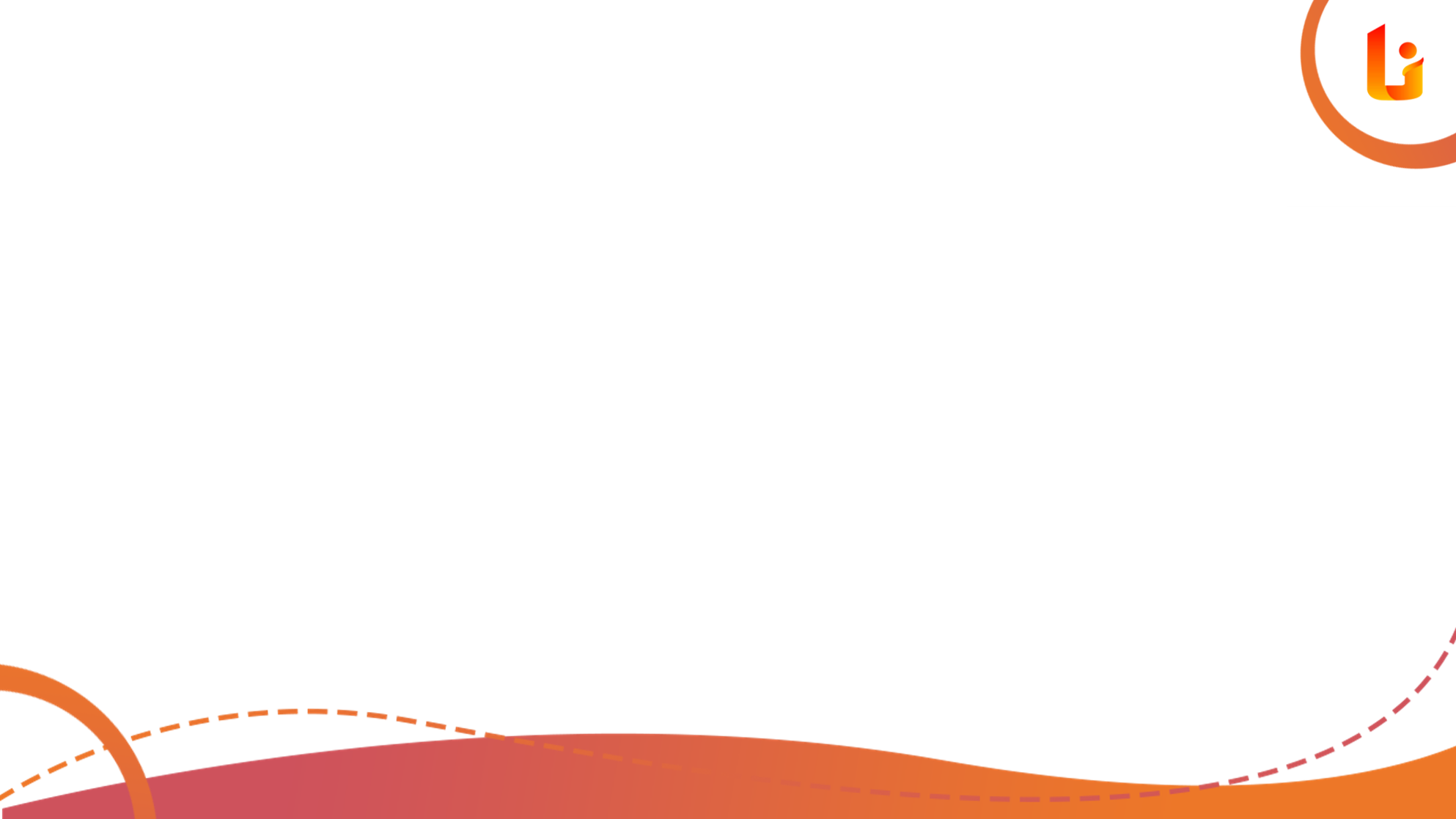 HUKUM PENYATUAN VOLUME  ( Gay Lussac, 1808)
Pada kondisi temperatur (T) dan tekanan (P) yang sama, perbandingan volume gas-gas pereaksi dan gas-gas hasil reaksi merupakan bilangan yang bulat dan mudah

Contoh :    Hidrogen     +    oksigen       ------- uap air
	    2 H2           +    1 O2         --------  2  H2O
                 2 volume      +    1 volume    --------  2  volume

Contoh soal :
    2   H2S  (gas)    +   3  O2   (gas)  -------  2  H2O   (gas)   +  2  SO2   (gas)
    Jika semua gas diukur pada T dan P yang sama,
    a. Hitung volume oksigen yang diperlukan untuk membakar 150 liter H2S
        sesuai dengan persamaan reaksi
    b. Hitung volume SO2 yang terbentuk
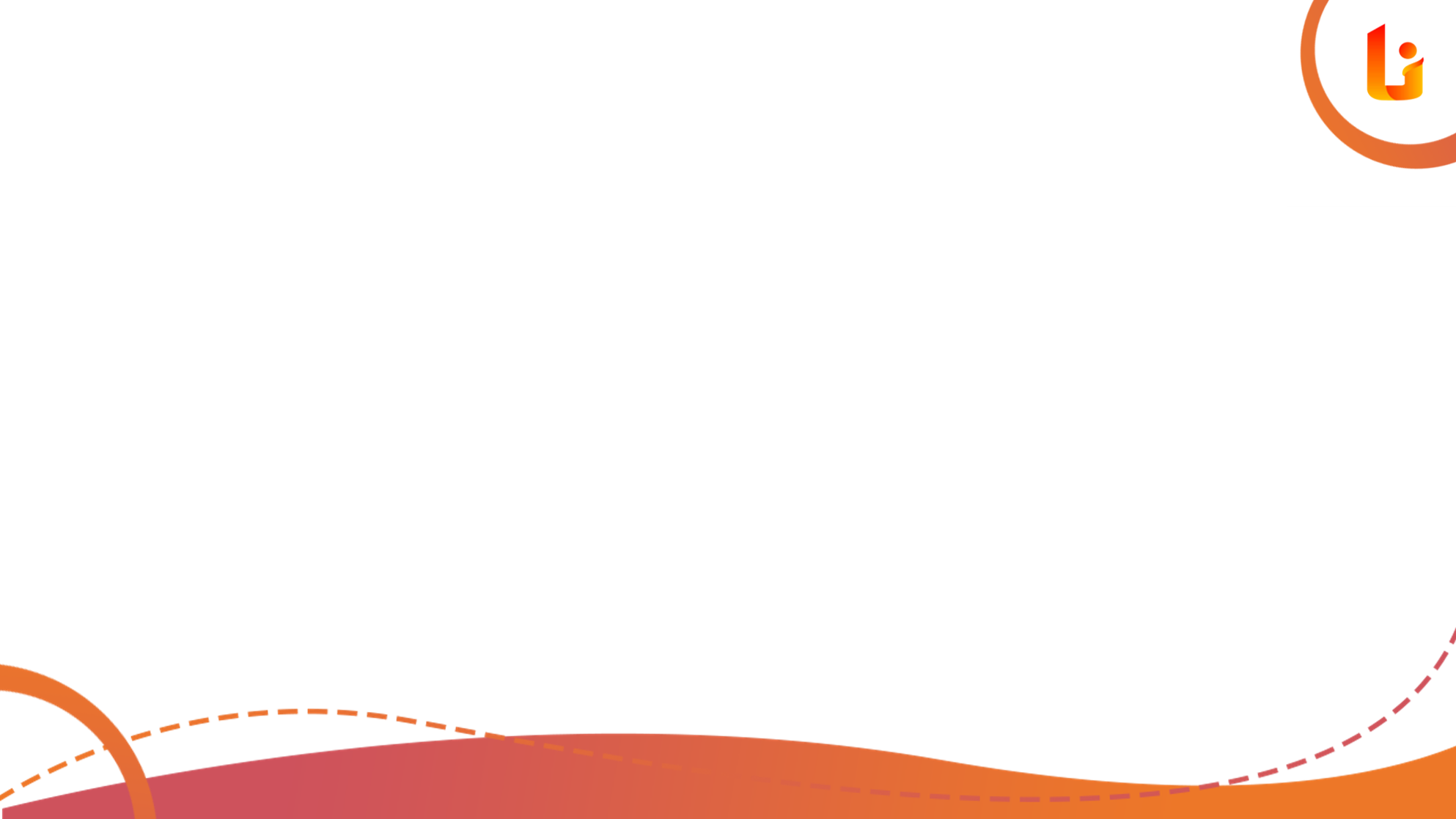 HUKUM PERBANDINGAN SETARA
Bila satu unsur bergabung dengan unsur lain, maka perbandingan kedua unsur tersebut adalah sebagai perbandingan massa ekivalennya   atau  suatu kelipatan sederhana daripadanya


HUKUM AVOGADRO ( Amando Avogadro, 1811)
Pada T dan P yang sama, volume yang sama dari semua gas mengandung jumlah molekul yang sama
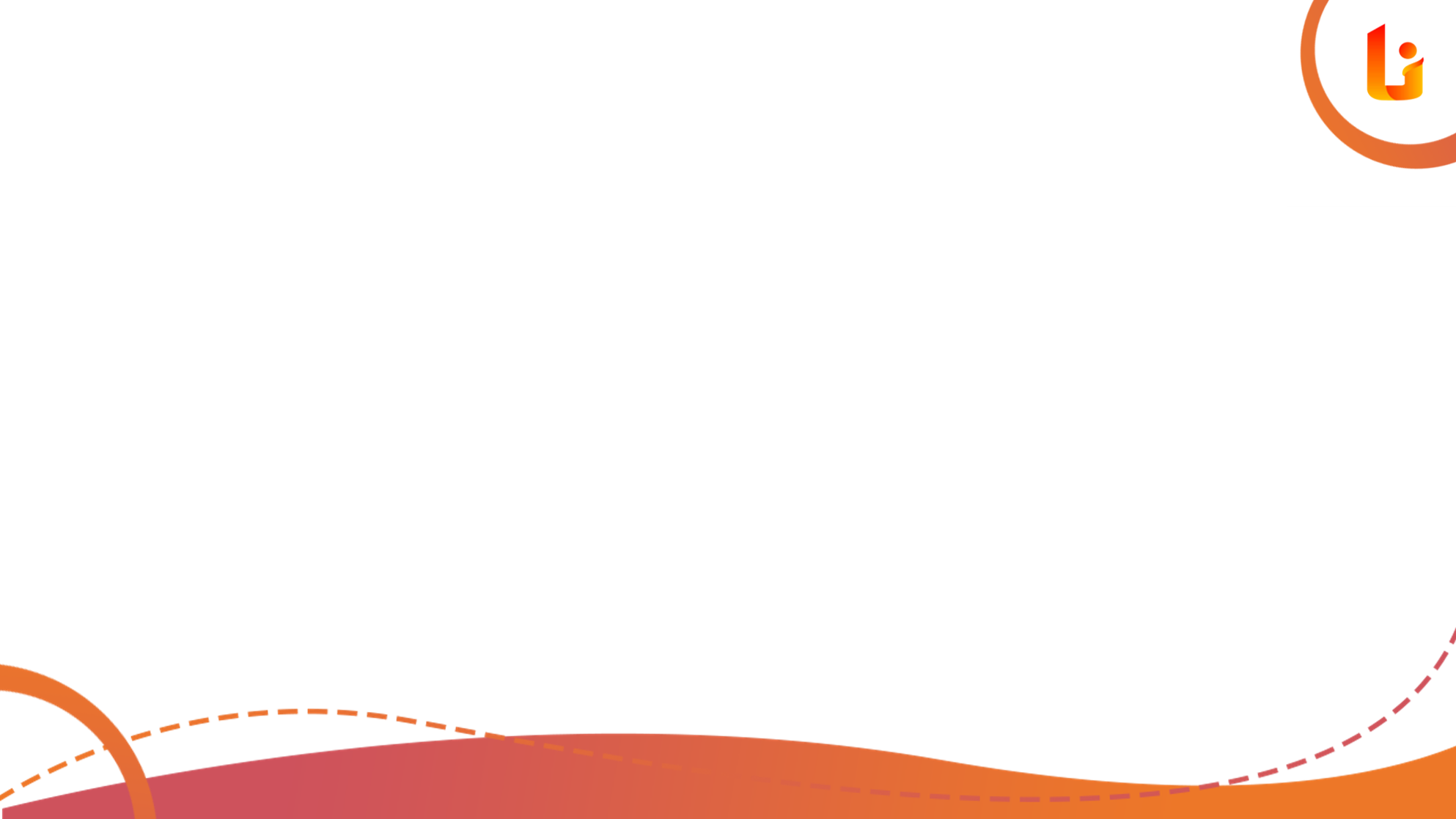 TEORI ATOM DALTON
Materi tdd partikel yg tdk dpt dibagi-bagi lagi, yang tidak dapat diciptakan atau dimusnahkan dan disebut 	ATOM
Atom suatu unsur tertentu adalah sama dalam semua hal (ukuran, bentuk, massa) dan berbeda dari atom unsur lain
Jika atom-atom bergabung membentuk senyawa, perbandingan atom2 ini merupakan angka yang sederhana

Dengan 	PENGETAHUAN MASA KINI, ada beberapa kritikan :
Postulat 1 : Atom dapat dibagi-bagi lagi
		    a). Penembakan dengan partikel sub-atom
			147N    +   1 0 n  ------------- 12 6C  + 3 1H
		    b). Pembelahan Inti   (fisi nuklir )
Postulat 2 : Atom suatu unsur dapat berbeda massa ---- adanya isotop/ atom 
                   unsur sama tapai massa beda)  ex :     35 17Cl , 37 17Cl
Postulat 3 : Ada banyak senyawa yang perbandingan atomnya cukup rumit 
		     ex :    C6H7N3O11,    C18H35O2Na
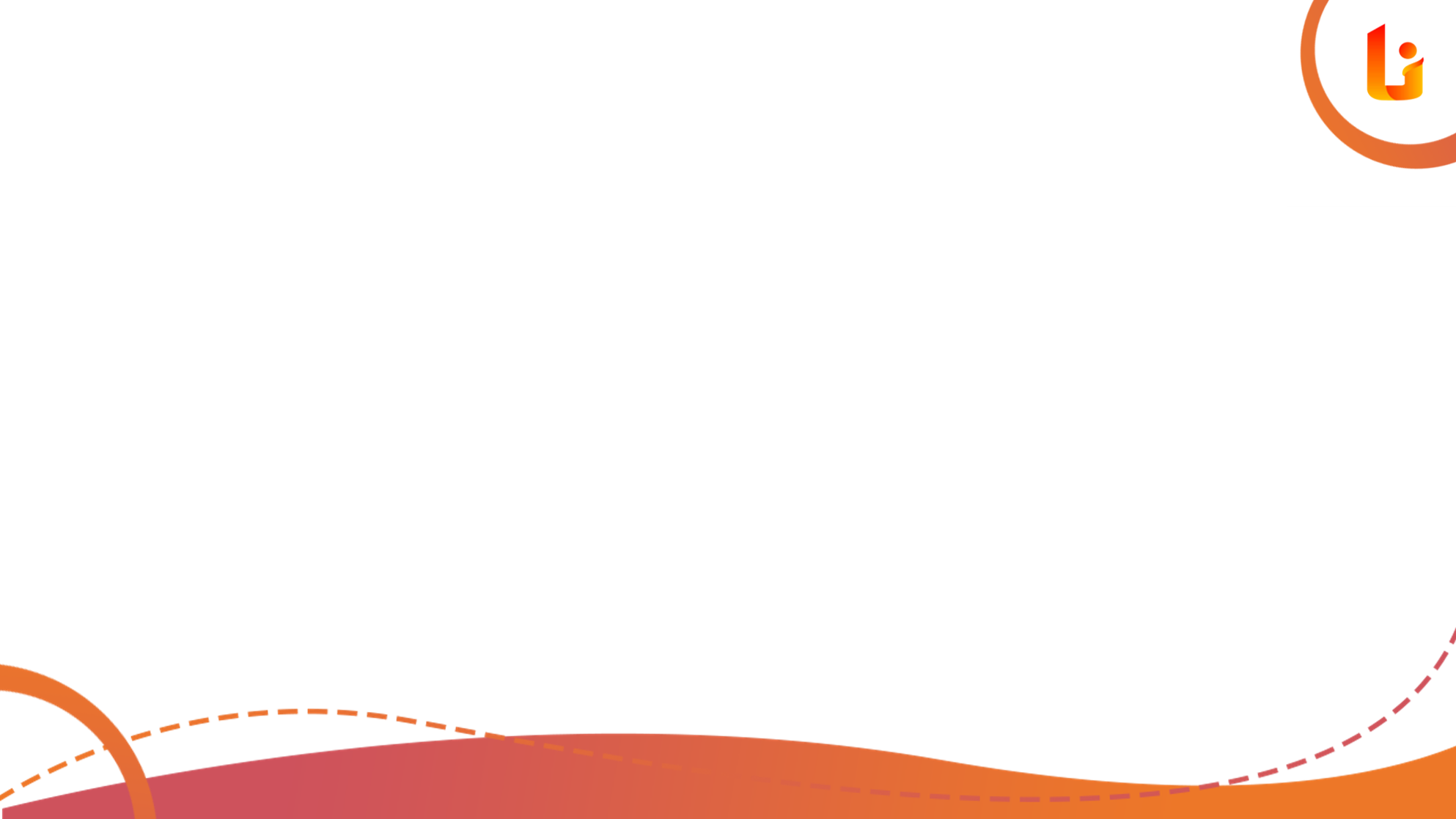 Massa Atom Relatif
Lambang Ar
Istilah modern pengganti BA ( Berat Atom )
Ex : Hidrogen ( H ), unsur yg paling sederhana, Ar H = 1
N   = 14
	O   = 16
    C   = 12
	Na  = 23
	Ca  = 40
	Fe   = 56
TUGAS  :  Buat daftar unsur, berikut namanya dan Ar
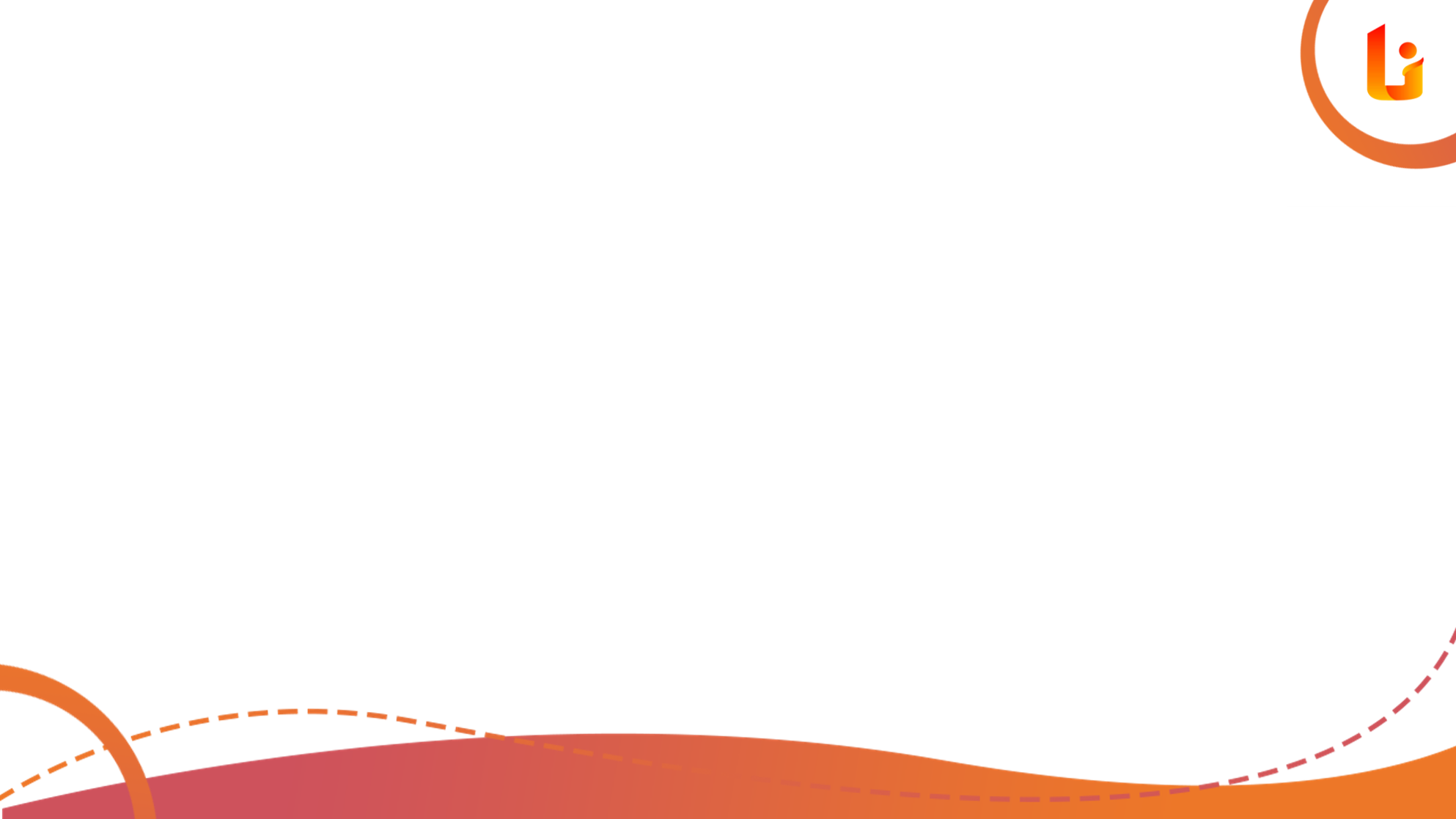 Massa  Molekul Relatif
Lambang Mr
Merupakan massa dari suatu senyawa yang terdiri dari beberapa unsur yang mempunyai Ar berbeda
Ex :  H2O   ( Ar H = 1, O=16)
		   Mr H2O = 2 + 16 = 18
		Hitung Mr dari :  NaOH, H2SO4, Ca(OH)2,
				     K2Cr2O7,  K4(FeCN)6
( Ar Na=23, S=32, Ca=40, K=39, Cr=52, Fe= 56, Mg=24)
Hitung Mr dari MgSO4. 7H2O